Das Geld- und Finanzsystem
Niedermuschütz, den 3.2.2022
Finanzen
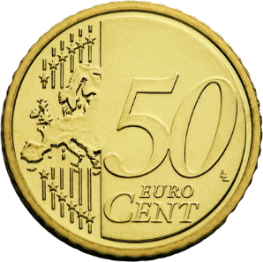 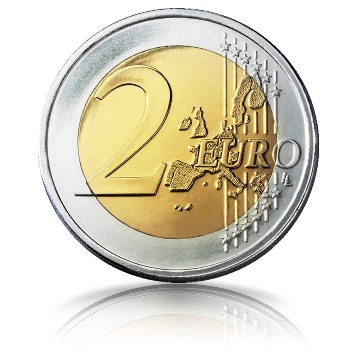 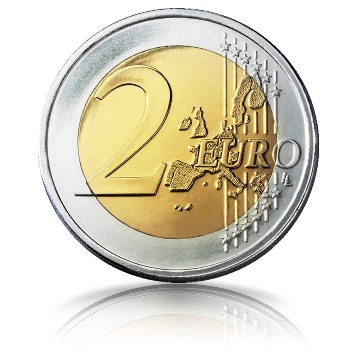 Finanz = finale Bilanz
G1  Wx + Wx  G2
Bilanz: ∆G =  G2 - G1
∆G > 0 → G2 > G1 → Gewinn
∆G < 0 → G2 < G1 → Verlust
?
<
Ist
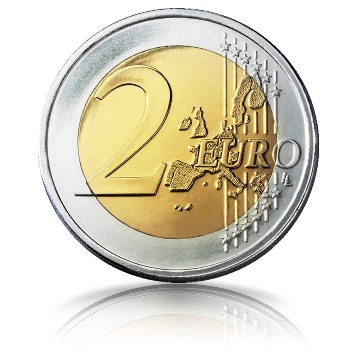 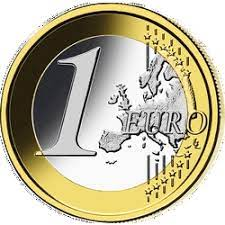 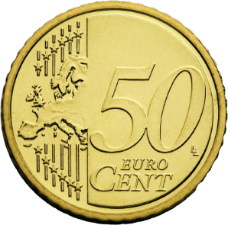 >
?
Ist
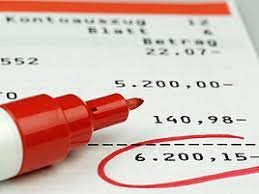 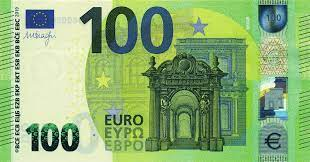 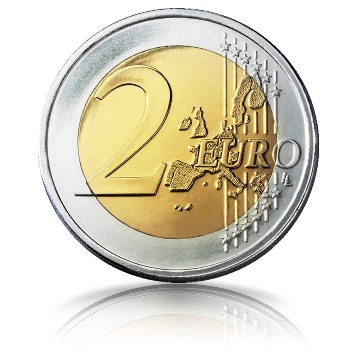 <
<
???
Ist
Wie bestimmen die Ökonomen den Wert einer Ware?
„Die Gleichung W = G ist der Ausdruck des Wertes einer Ware. Solche verschiedenen Dinge wären ohne ihre Wesensgleichheit sonst nicht als kommensurable Größen aufeinander beziehbar.“ KM1, S.73
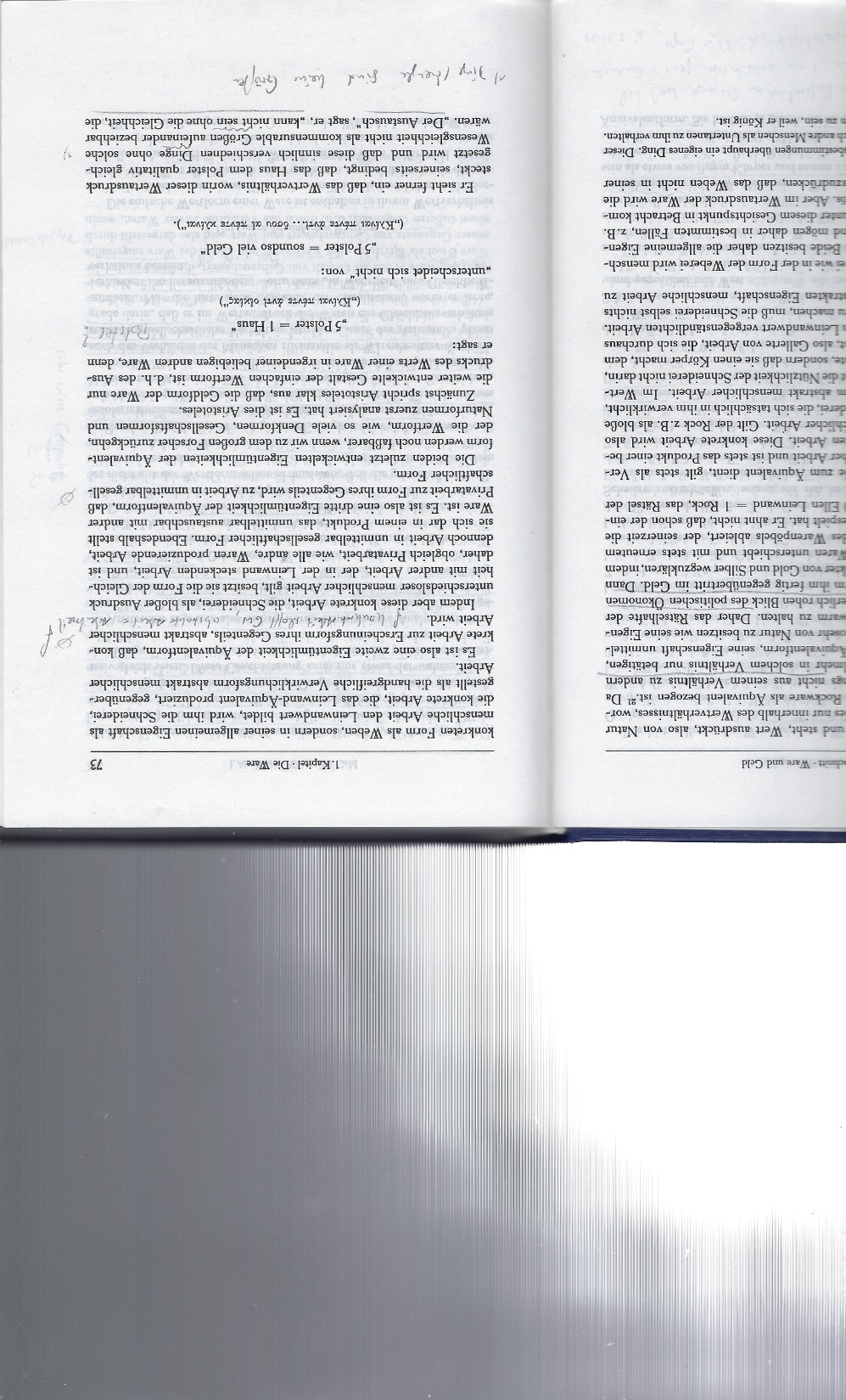 Aristoteles in Ethica Nicomachea, 322 vuZ, zitiert im Kapital v K Marx, 1.Bd, S.73
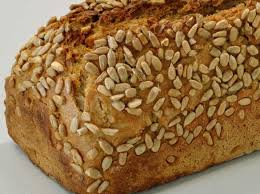 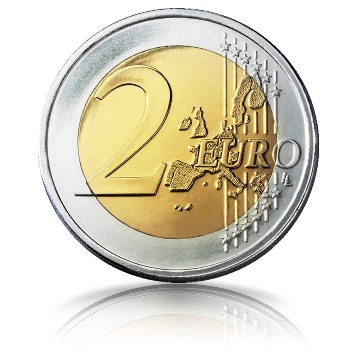 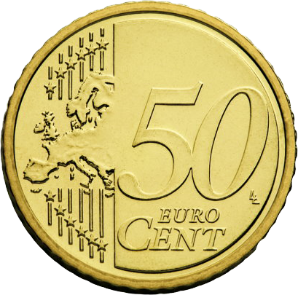 =
1 Brot 		    = 		2,50 Euro
Wo stecken die Fehler?
„... ist der Ausdruck des Wertes einer Ware.Solche verschiedenen Dinge wären ohne ihre Wesensgleichheit sonst nicht als kommensurable Größen aufeinander beziehbar.“ KM1, S.73
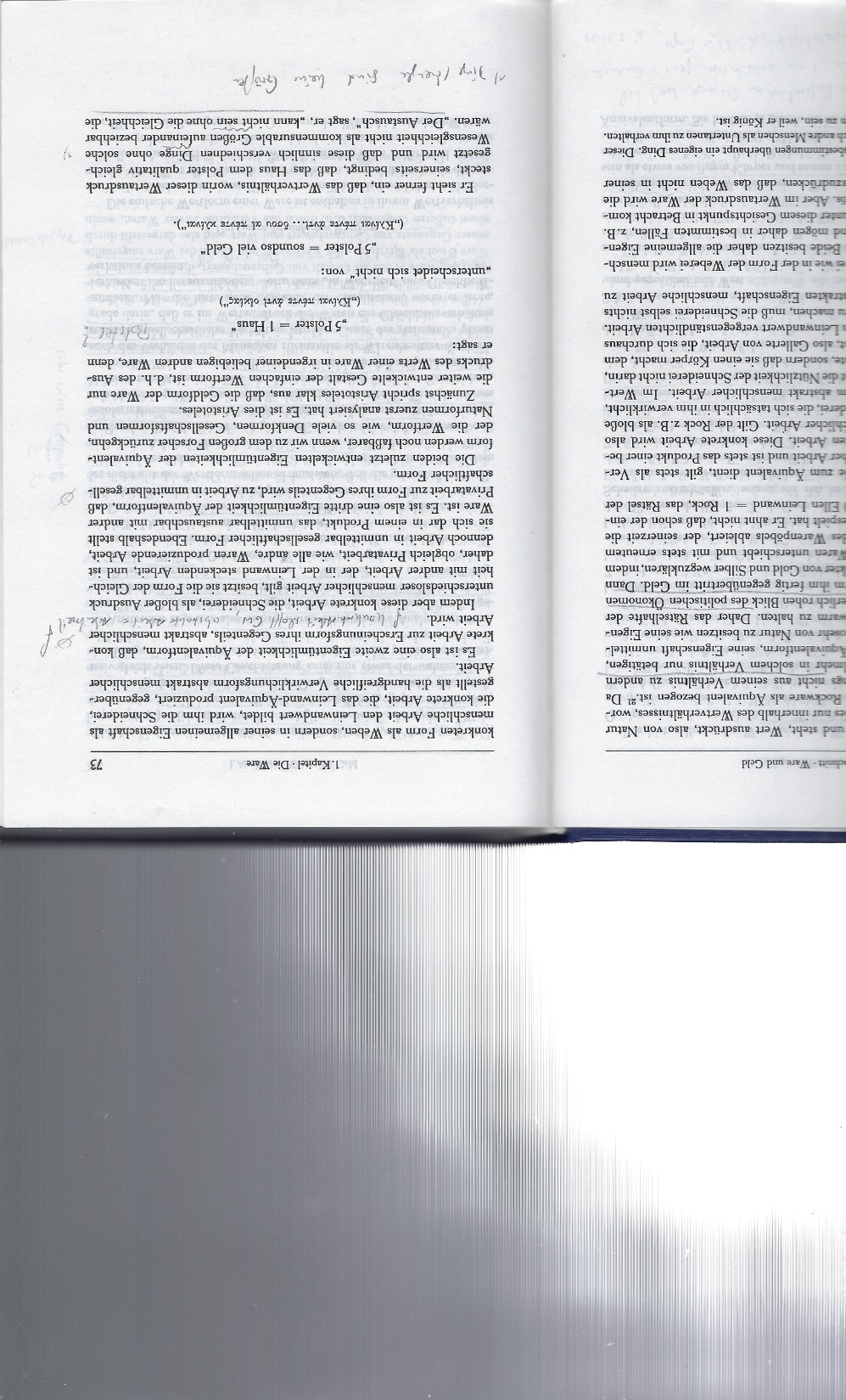 Aristoteles in Ethica Nicomachea, 322 vuZ, zitiert im Kapital v K Marx, 1.Bd, S.73
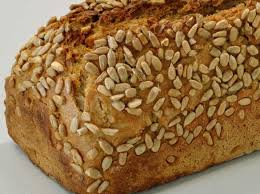 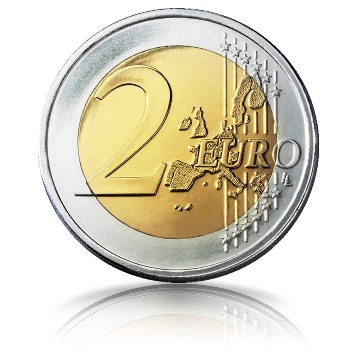 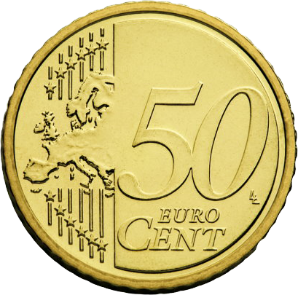 =
1 Brot 		    = 		2,50 Euro
Gleichheit (´=´ Zeichen)
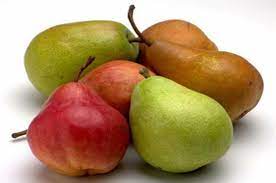 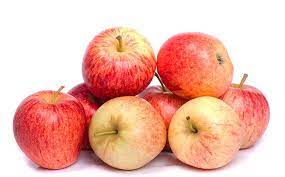 =
?
Sind
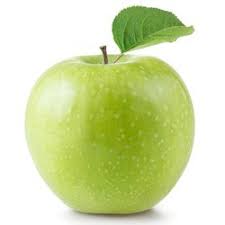 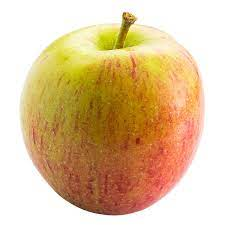 =
?
Ist
Ist 		1 Ei 			= 		1 Ei ?
Links zu dem Begriff Gleichheit
http://konsikon.goldwert-akademie.de/?s=Gleichheit
http://lexoekon.goldwert-akademie.de/?s=Gleichheit
Schlußfolgerung
X
M1 = M2
Zwei reale Mengen (erst recht unterschiedliche reale Mengen) sind prinzipiell nicht das Gleiche! 1
1 Beweisführung siehe http://konsikon.goldwert-akademie.de/grundlagen/reale-mengen/eigenschaften/
Übertragung der Aussage auf ...
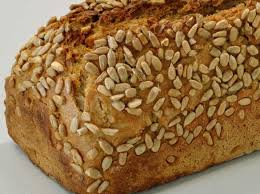 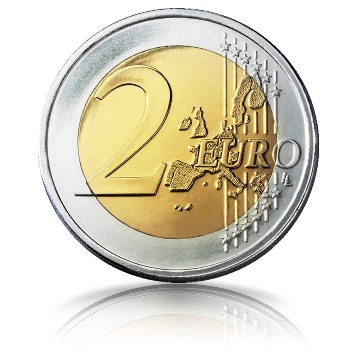 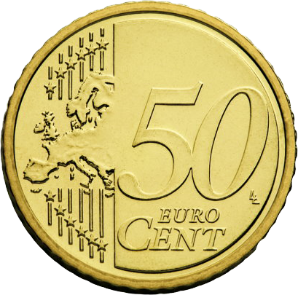 , welche somit falsch ist.
=
1 Brot 		 = 	2,50 Euro !
, welche somit falsch ist.
Was kann man miteinander vergleichen?
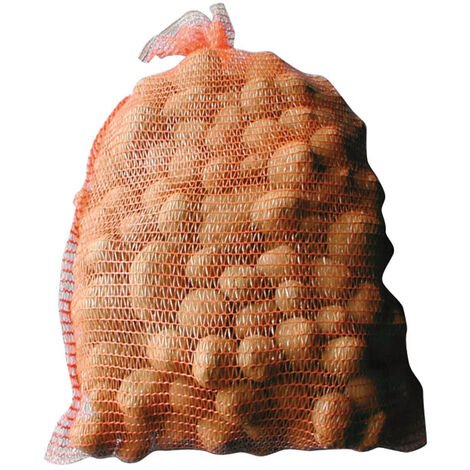 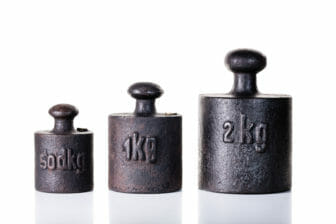 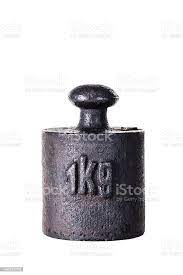 Masse 				mit 			Masse
mSack Kartoffeln			=		25 x
Was kann man miteinander vergleichen?
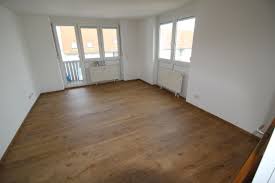 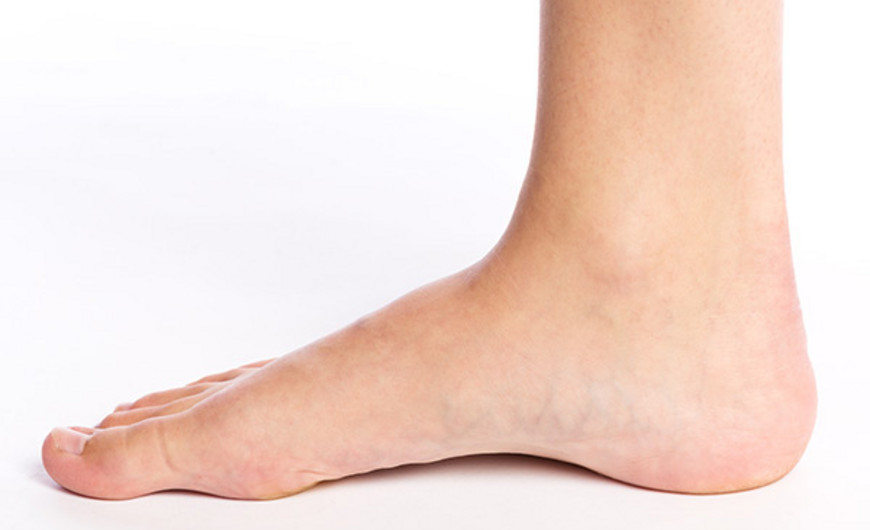 Länge				mit 		Länge
ℓZimmer				   = 	8 x	ℓ1 Fuß
allgemein: Größen der gleichen Art!
Was kann miteinander vergleichen?
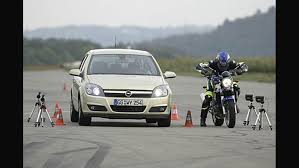 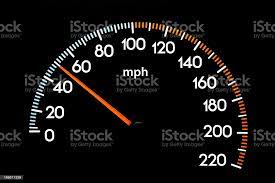 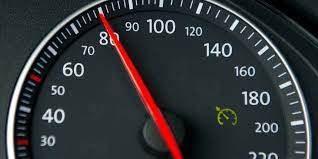 80 km/h					=					50 mph ???
allgemein: Größenwerte der gleichen Einheit!
reale Mengen ...
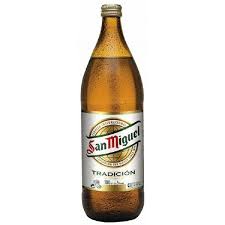 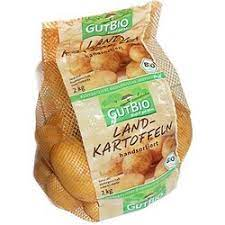 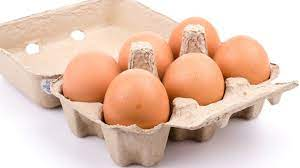 ... und deren Eigenschaften
http://konsikon.goldwert-akademie.de/grundlagen/eigenschaften-realer-mengen/
zurück zu Aristoteles
„Der Austausch kann nicht sein ohne die Gleichheit, die Gleichheit aber nicht ohne die Kommensurabilität. Es ist unmöglich, daß so verschiedenartige Dinge kommensurabel sind. Diese Gleichsetzung kann nur etwas der wahren Natur der Dinge Fremdes sein, also nur ein Notbehelf für die praktischen Bedürfnisse.“Aristoteles in Ethica Nicomachea, 322 vuZ, zitiert im Kapital v K Marx, 1.Bd, S.73+74
1 siehe auch http://konsikon.goldwert-akademie.de/grundlagen/eigenschaften-realer-mengen/vergleichbarkeit-von-eigenschaften-der-gleichen-art/
falsch, njein, richtig
„Der Austausch kann nicht sein ohne die Gleichheit1, die Gleichheit aber nicht ohne die Kommensurabilität2. Es ist unmöglich, daß so verschiedenartige Dinge kommensurabel sind3. Diese Gleichsetzung kann nur etwas der wahren Natur der Dinge Fremdes sein, also nur ein Notbehelf für die praktischen Bedürfnisse.“Aristoteles in Ethica Nicomachea, 322 vuZ, zitiert im Kapital v K Marx, 1.Bd, S.73+74
1 Es können (und werden im allgemeinen auch) völlig verschiedene Dinge gegeneinander getauscht.
2 Gleichheit kann auch ohne Kommensurabilität sein (z.B. rot = rot, warm = warm). Gleichheit setzt nur die Komparabilität voraus!
3 Nicht die Dinge sind kommensurabel sondern deren kommen-surablen Eigenschaften.
1 siehe auch http://konsikon.goldwert-akademie.de/grundlagen/eigenschaften-realer-mengen/vergleichbarkeit-von-eigenschaften-der-gleichen-art/
zurück zu Aristoteles ...
„Der Austausch kann nicht sein ohne die Gleichheit, ...
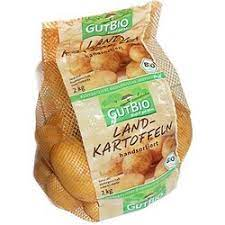 
Doch, es können völlig verschiedene Dinge gegeneinander getaucht werden.
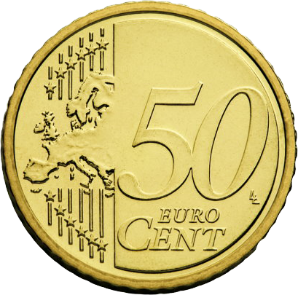 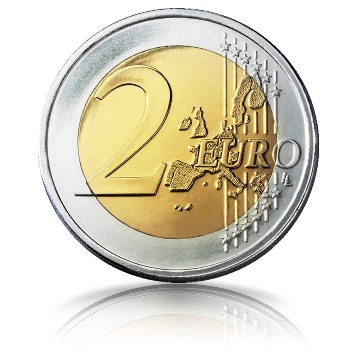 Was sind die kommensurablen Eigenschaften beider Mengen? Masse, Volumen, ...
Was sind die ökonomisch interessanten Eigenschaften?
Ware und Warenwert
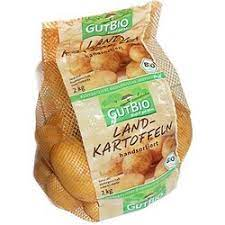 ?
Was ist der Warenwert von
Ist eine Ware (reale Menge) das Gleiche wie ihr Warenwert (Größe)?
Links zu Ware (http://konsikon.goldwert-akademie.de/waren/) und Warenwert (http://konsikon.goldwert-akademie.de/waren/warenwert/
Sind reale Mengen das Gleiche wie eine ihrer Eigenschaft?
Ist
Ist
Ist
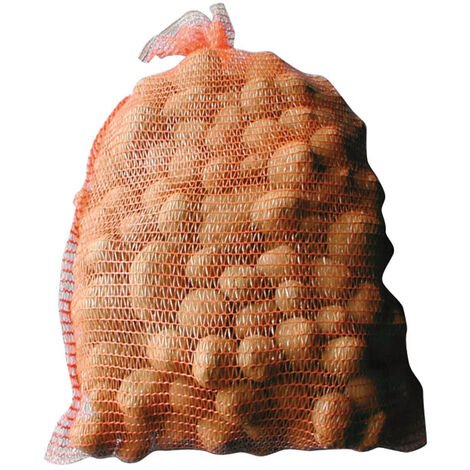 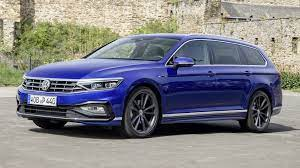 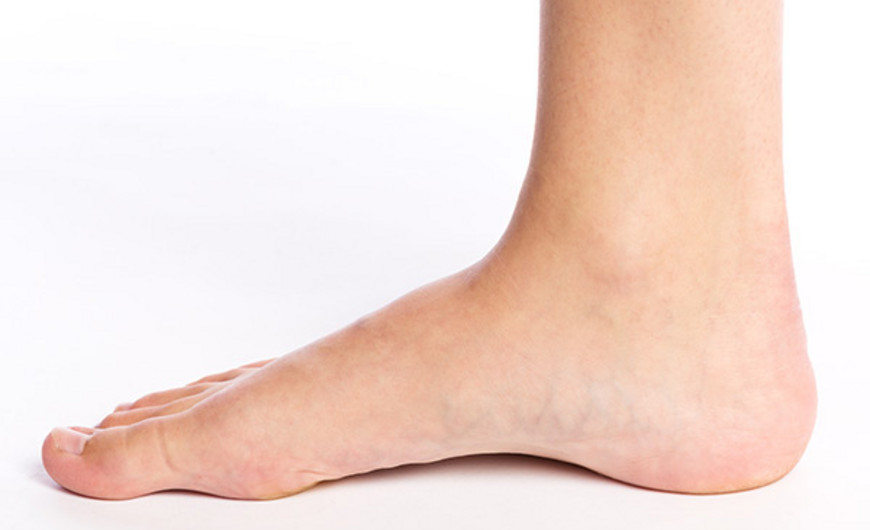 1 Fuß
=
=
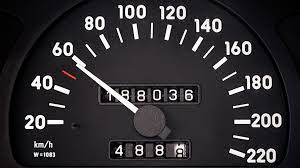 =
1 Fuß
25 kg
?
?
?
Links zu Geld (http://konsikon.goldwert-akademie.de/geld/) und Geldwert (http://konsikon.goldwert-akademie.de/geld/geldwert/)
Geld und Geldwert
Hilfsfrage:
Die Fake-konomen sagen:„1 Euro ist 1 € wert!“
Ist
Aber ist
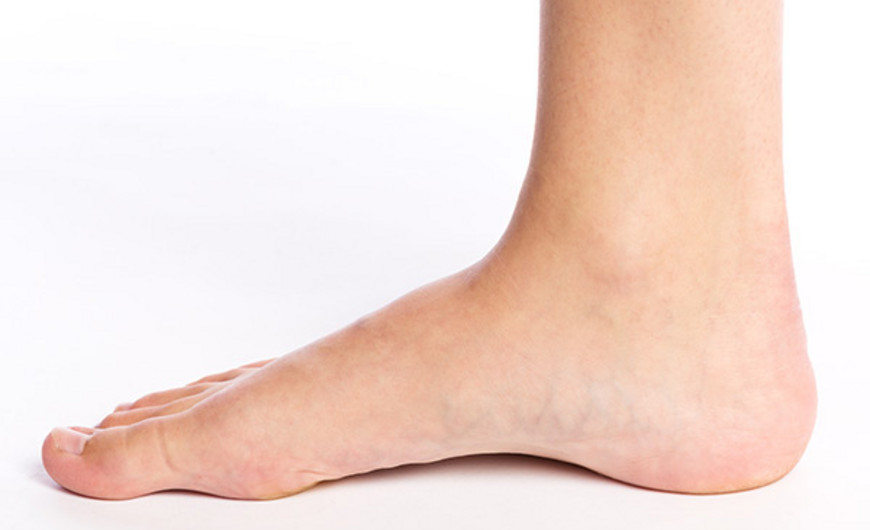 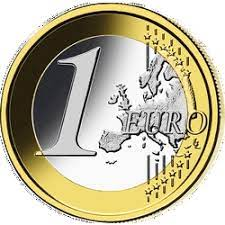 1 Fuß (eine reale Menge)
1 Euro(eine reale Menge)
=
=
das Gleiche
das Gleiche
1 Fuß
wie eine Längeneinheit
1,00 €
wie
(eine Größeneinheit)
?
?
Ist eine Geldmenge (reale Menge) das Gleiche wie der Geldwert (Größe)?
Links zu Geld (http://konsikon.goldwert-akademie.de/geld/) und Geldwert (http://konsikon.goldwert-akademie.de/geld/geldwert/)
Was sind die vergleichbaren Größen zwischen ...
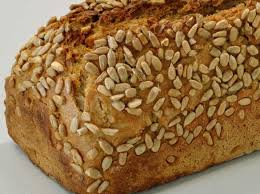 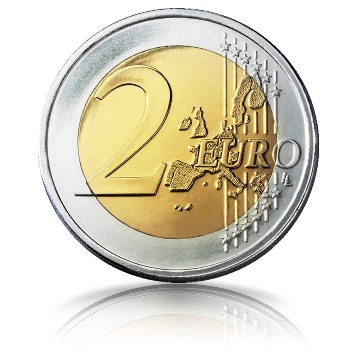 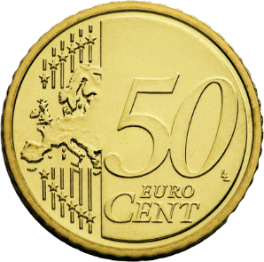 http://konsikon.goldwert-akademie.de/grundlagen/eigenschaften-realer-mengen/
Die 3 ökonomischen Größen
reale Mengen und deren ökonomisch interessante Größe
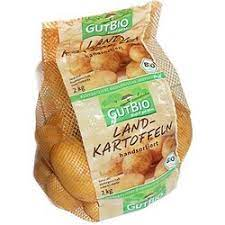 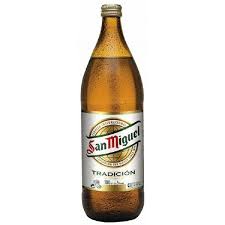 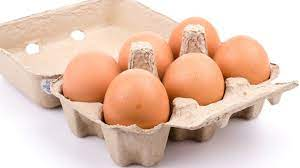 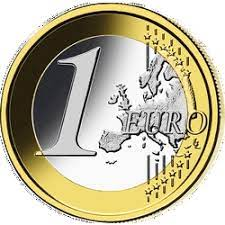 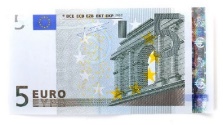 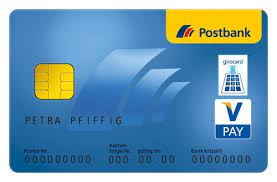 zurück zu Euro (Dollar, Yen & Co ...)
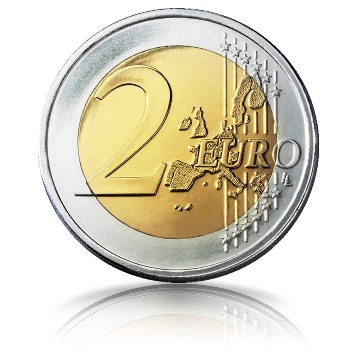 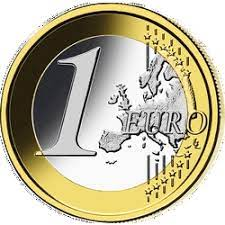 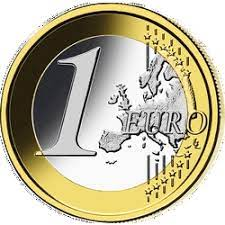 +
=
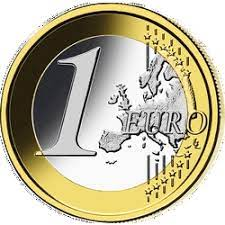 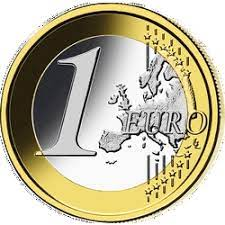 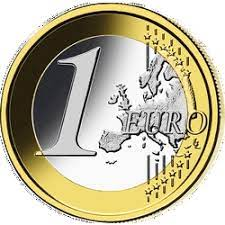 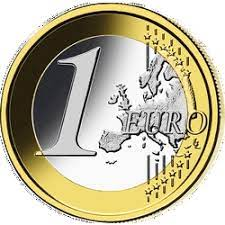 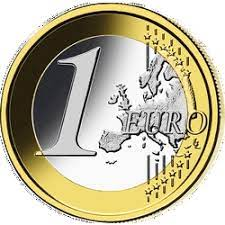 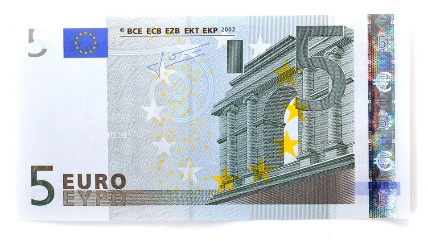 =
Wo liegt der Haken?
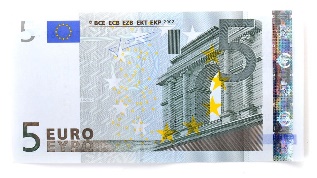 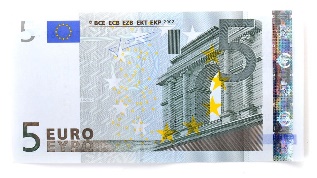 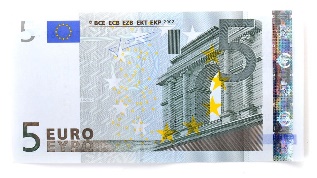 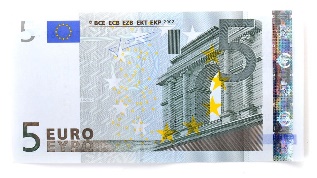 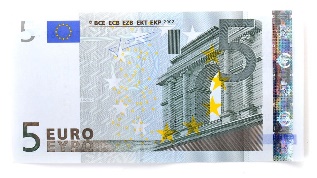 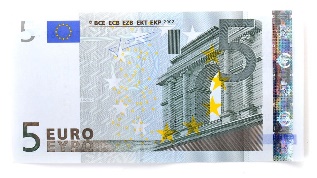 =
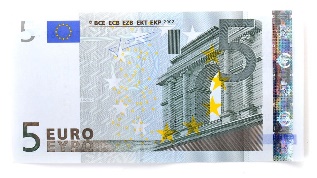 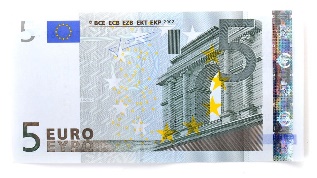 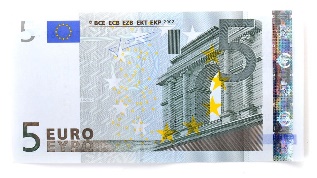 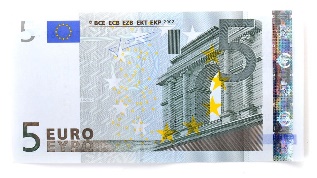 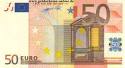 LHHLLHLL = 100 Euro
mathematische Operationsmöglichkeiten
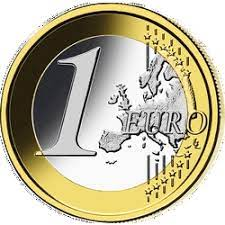 Hilfsfrage:
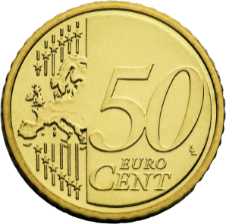 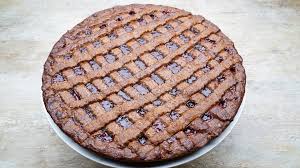 Sind	           = ½		      ?
Was ist die Hälfte einer 			              ?
1 siehe auch: http://konsikon.goldwert-akademie.de/grundlagen/reale-mengen/mathematische-operationen-mit-realen-mengen/
zurück zu Euro (Dollar, Yen & Co)
M1 ≠ M2
Wir hatten festgestellt, daß zwei reale Mengen (erst recht unterschiedliche reale Mengen) prinzipiell nicht das Gleiche sind! 1
Die Annahmen  ...
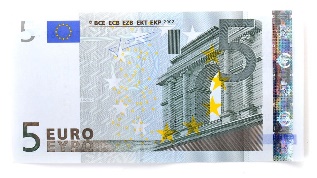 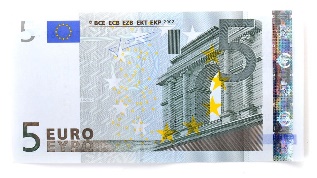 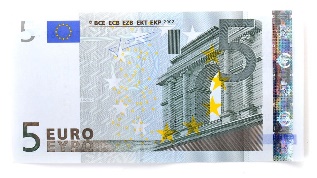 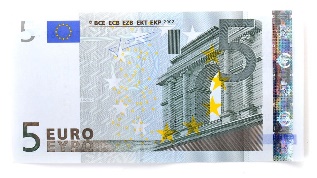 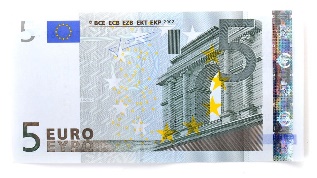 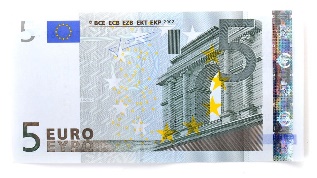 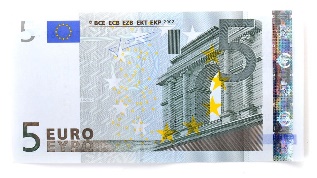 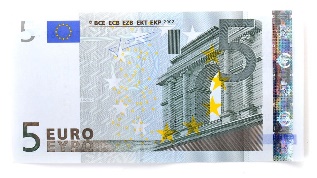 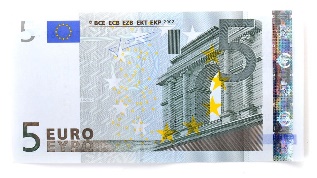 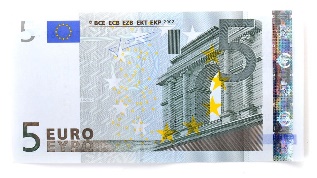 =
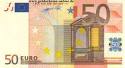 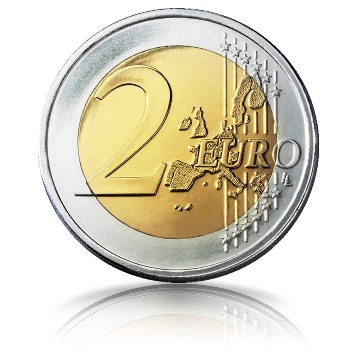 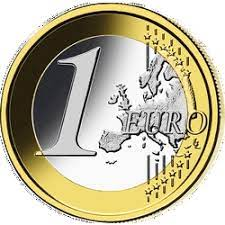 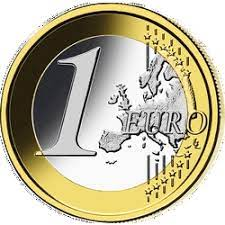 +
=
LHHLLHLL = 0110010 = 100 Euro
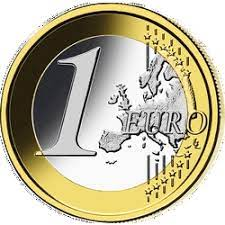 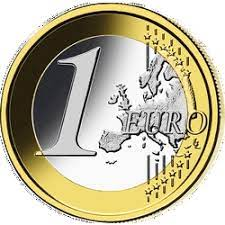 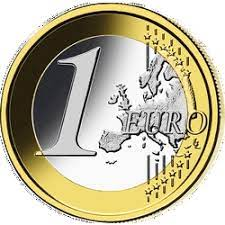 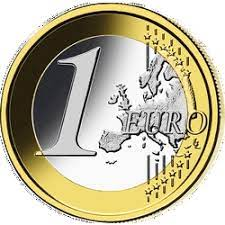 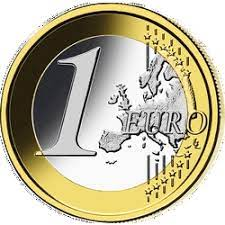 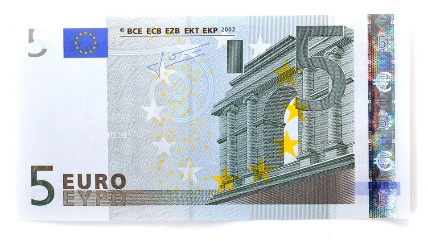 =
... sind somit alle falsch!
1 Beweisführung siehe http://konsikon.goldwert-akademie.de/grundlagen/reale-mengen/eigenschaften/
Die Produktwerte der Euronen
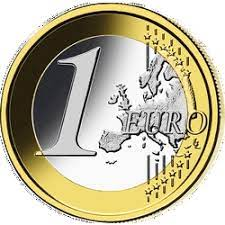 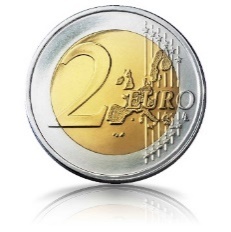 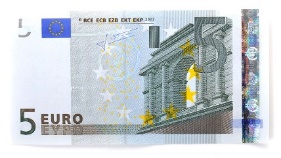 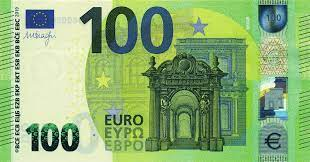 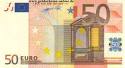 Vergleich der Produktwerte
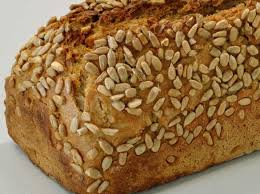 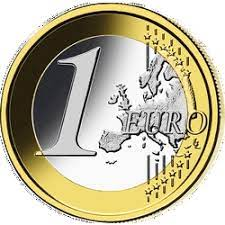 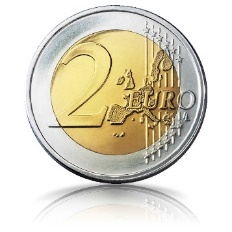 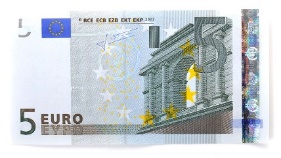 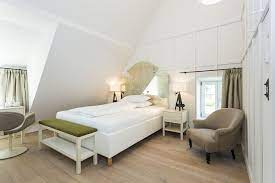 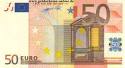 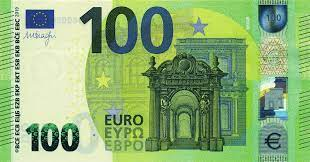 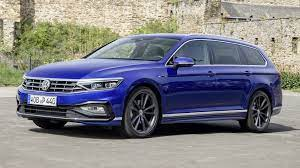 Deswegen ist die Aussage „Der Austausch kann nicht sein ohne die Gleichheit“ falsch!
Gleichwertigkeit
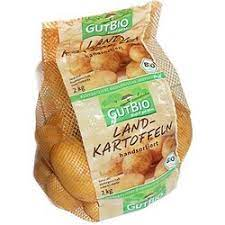 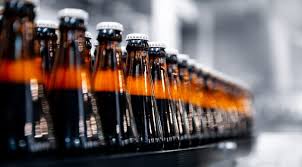 wert?
Wieviel
ist
siehe auch Link http://konsikon.goldwert-akademie.de/?s=gleichwertig
Gleichwertigkeit
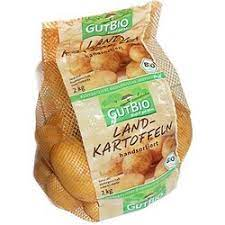 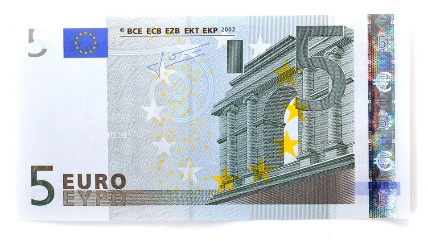 wert?
Wieviel
ist
Bilanzierung der Händler
G1  Wx + Wx  G2
∆G =  G2 - G1 (weil es sich bei G1 und G2 um z.T. völlig verschiedene reale Mengen handelt)
Über welche Größe müßte der Kaufmann korrekterweise ´bilanzieren´ ?
∆p = pG2 – pG1
∆p > 0 s → Gewinn
∆p < 0 s → Verlust

Frage: Wie sieht die Bilanz aus Sicht der Warenproduzenten aus?
Bilanzierung aus der Sicht der Warenproduzenten
Wa  Gy + Gy  We
∆p = pWe – pWa
∆p > 0 s → Gewinn
∆p < 0 s → Verlust
∆p = 0 s → pWe = pWa → Gleichwertigkeit (= wirtschaftliche Gerechtigkeit?)
Finanz = finale Bilanz
∆p = ∑pWe – ∑pWa (Der Produktwert des verdienten Geldes steckt mit in We)
Bilanzierung aus Sicht der Geldproduzenten
Gx  Wy
∆p = pWy – pGx
∆p > 0 s → Gewinn
∆p < 0 s → Verlust
bei limes pGx ⇾ 0 Sekunden ist ∆p immer > 0 s → immer Gewinn

„So gebt dem Kaiser, was des Kaiser´s ist!“ Jesus, Lutherbibel (Matthäus 22,21)
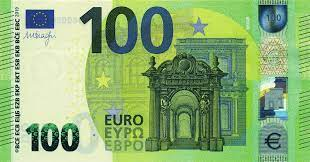 ? =  ø = Schenkung
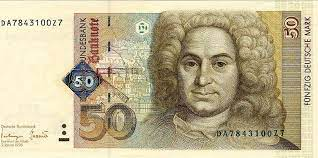 ???
? =

? =
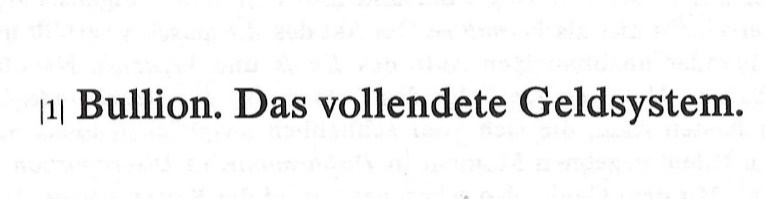 Kontrollfragen
Break
Bitte schön – Danke schön
weitere Themen-Angebote
der multifaktorielle Gebrauchswert
die Gebrauchswertbedingungen des Warentausches
Geld: Von der individuellen zur gesellschaftlich anerkannten Arbeitszeit
Geschichte der Geld- und Warenwerte
Sind Metallbarren wirklich das perfekte Geld?